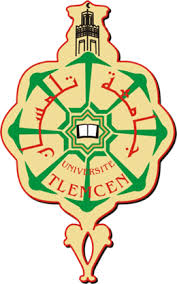 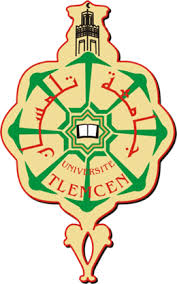 REPUBLIQUE ALGERIENNE DEMOCRATIQUE ET POPULAIREMinistère De L’Enseignement Supérieur Et De La Recherche ScientifiqueUniversité Abou Bakr Belkaid -TLEMCEN-Faculté de Technologie
Ship mechanics engineering
Presented by:                                                                                        Surrounded by:
Mr. CHAREF Mohammed Seyf Eddine.                                              Ms. Chabouli meriem




2023/2024
INTRODUCTION
Mechanical engineering in the context of sea tankers involves the design, maintenance, and operation of the mechanical systems and components on these vessels. This includes overseeing the propulsion systems, engines, pumps, and other machinery crucial for the tanker's functionality.
Mechanical engineers in this field work to ensure
the efficiency, safety, and reliability of the tanker’s 
mechanical infrastructure at sea.
Fields of ship mechanics engineering
1. Propulsion Systems:
Mechanical engineers in sea tanker design and maintenance focus extensively on propulsion systems. These systems typically include powerful engines, often diesel-electric or steam turbines, that drive the tanker through the water. Engineers work to optimize fuel efficiency, reliability, and environmental sustainability, considering the unique challenges of long-distance sea travel.
2. Cargo Handling Mechanisms:
Sea tankers are primarily tasked with transporting liquids, such as crude oil, chemicals, or liquefied natural gas. Mechanical engineers are involved in designing and maintaining the intricate cargo handling mechanisms, including pumps, pipelines, and storage tanks. Ensuring the secure and efficient transfer of liquids is crucial to prevent spillage or contamination.
3. Structural Integrity:
Mechanical engineers play a key role in ensuring the structural integrity of sea tankers. They are involved in the design and assessment of the vessel's hull, considering factors like material strength, corrosion resistance, and load distribution. The goal is to create a robust structure that can withstand the harsh marine environment and potential impacts.
4. Environmental Considerations:
With increasing emphasis on environmental sustainability, mechanical engineers in sea tanker operations work on developing and implementing technologies that reduce the environmental impact. This includes the integration of cleaner propulsion systems, waste management solutions, and compliance with international regulations to minimize emissions and prevent oil spills.
5. Automation and Control Systems:
Modern sea tankers often incorporate advanced automation and control systems.
Mechanical engineers contribute to the design and maintenance of these systems, which monitor and regulate various aspects of the vessel's operation. Automation enhances efficiency, reduces the workload on the crew, and improves overall safety.
6. Safety Standards and Regulations:
Mechanical engineers in the field of sea tankers are deeply involved in ensuring compliance with international safety standards and regulations. They work to implement and maintain safety protocols related to machinery operation, fire prevention, and emergency response. This is critical for preventing accidents and protecting both the crew and the marine environment.
Conclusion
Mechanical engineering is indispensable to the functioning and safety of sea tankers. The multidimensional role involves optimizing propulsion, handling cargo, maintaining structural integrity, addressing environmental concerns, implementing automation, and upholding stringent safety standards. The continuous evolution of technology and the growing emphasis on sustainability make mechanical engineering in sea tankers a dynamic and challenging field.